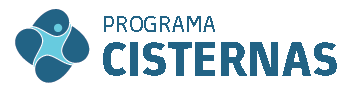 Termo de Convênio nº
Logomarca do programa ou projeto
Tecnologia nº:
00.000
Município: (Incluir nome do município)
Comunidade: (Incluir nome da comunidade)
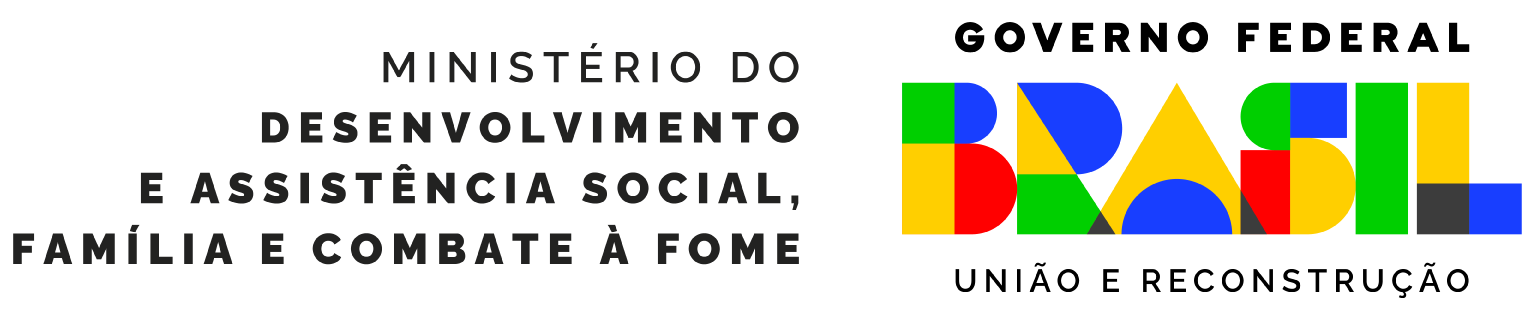 Espaço para inclusão de logo do parceiro
Espaço para inclusão de logo da entidade executora
CRÍTICAS, SUGESTÕES E DENÚNCIAS: 0800-707-2003
Especificações Técnicas
Material padrão*
Chapa de aço galvanizado com partes do texto em alto relevo e com pintura automotiva ou de cerâmica com pintura durável.
Dimensões da placa por tecnologia
Cisternas de 10, 16 e 25 mil litros.
L 30 cm x A 40 cm 
Cisternas de 52 mil litros (calçadão, enxurradas, escolar, etc...).
L 60 cm x A 50 cm 
Barreiro Trincheira, Barragem Subterrânea, Microssistemas Comunitários, Sistemas Pluviais Multiuso.
L 80 cm x A 120 cm 
Sequência numérica
A sequência da numeração obedece ao quantitativo de tecnologias estabelecido em cada convênio/parceria.
Caso exista mais de uma tecnologia no convênio/parceria, cada uma deve ter uma sequência própria.
* Outros materiais podem ser utilizados, desde que solicitado pelo parceiro e aprovado pelo MDS